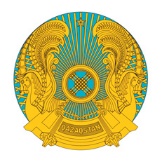 ҚАЗАҚСТАН РЕСПУБЛИКАСЫНЫҢ ҚАРЖЫ НАРЫҒЫН РЕТТЕУ ЖӘНЕ ДАМЫТУ АГЕНТТІГІ
АГЕНТСТВО РЕСПУБЛИКИ КАЗАХСТАН ПО РЕГУЛИРОВАНИЮ И РАЗВИТИЮ ФИНАНСОВОГО РЫНКА
CAREC CAPITAL MARKET LANDSCAPE AND PROPOSED ROADMAP FOR CMRF
October 31, 2023
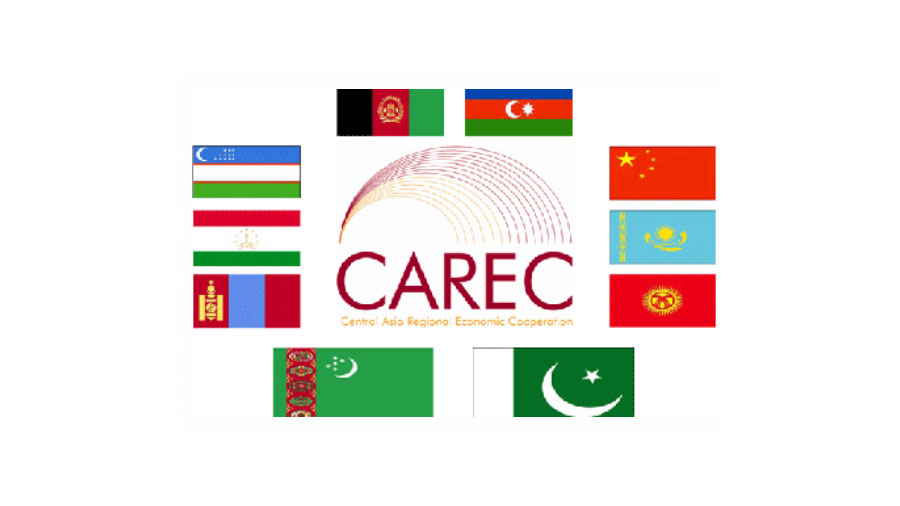 2nd CENTRAL ASIA REGIONAL ECONOMIC COOPERATION (CAREC) CAPITAL MARKETS REGULATORS FORUM (CMRF)
FORUM OF CAPITAL MARKET REGULATORS IN THE CAREC SYSTEM
Promising directions of the CAREC Strategy until 2030
Economic and financial stability 
Implementation of the principles of sustainable development
Active digitalization and development of financial technologies
INSTITUTIONAL STRUCTURE OF THE STOCK MARKET OF KAZAKHSTAN
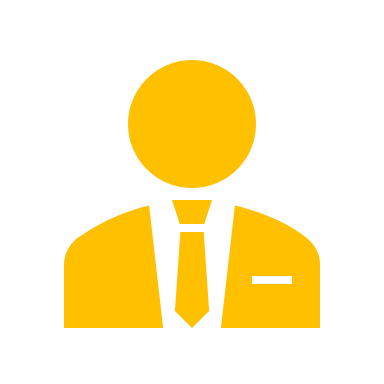 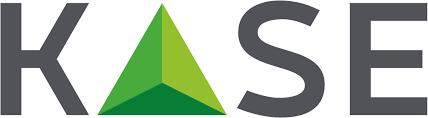 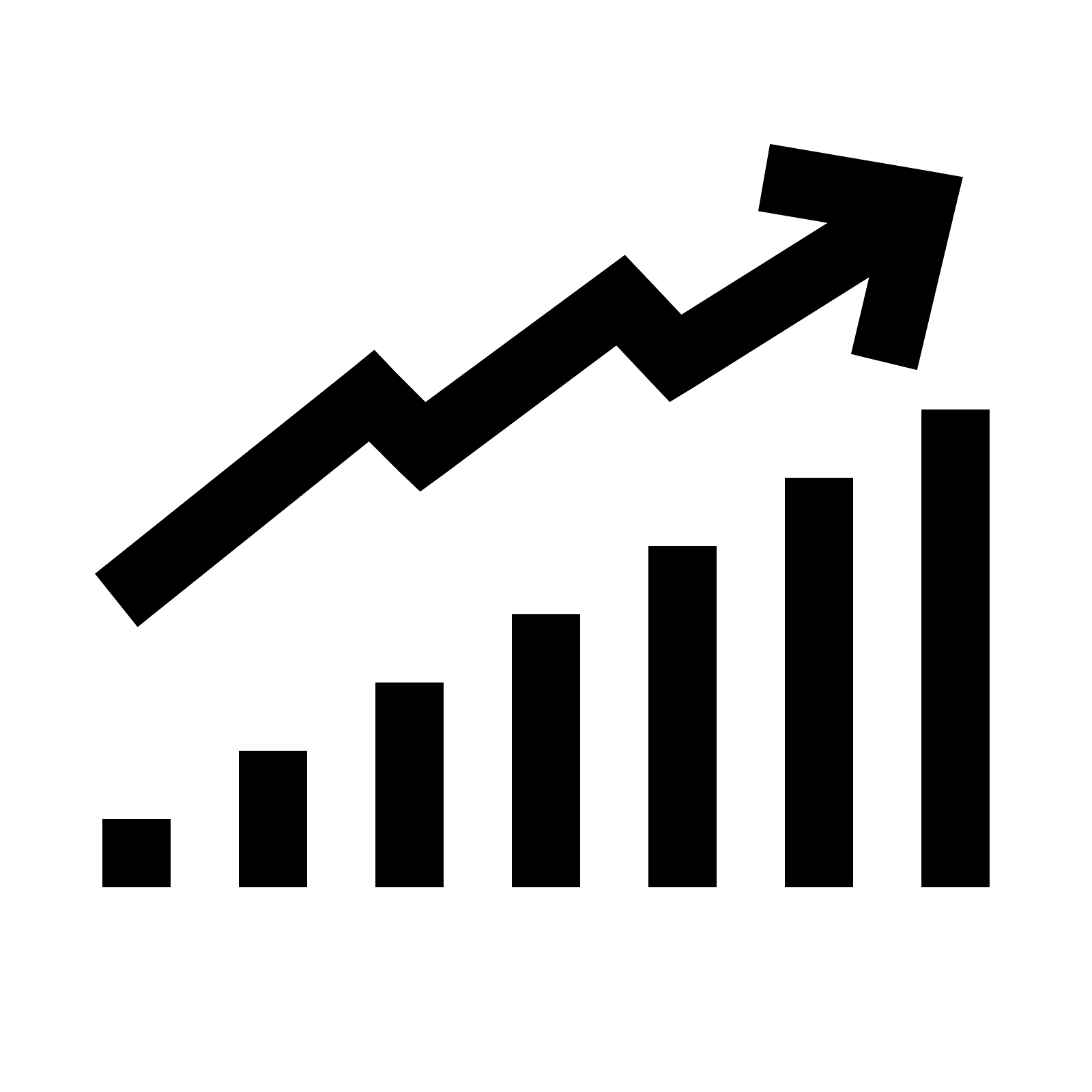 21 asset management companies
Capital  Market
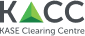 KASE Clearing Center
Kazakhstan Stock Exchange (KASE)
39 brokerage companies
Central Securities Depository
More than 25 years in the stock market of the Republic of KazakhstanUnified center for accounting of ownership rightsto securities
Created in 2023
The only counterparty for all transactions with market participants
30 years on the stock market of the Republic of KazakhstanThe only trading platform serving the stock, currency and money markets
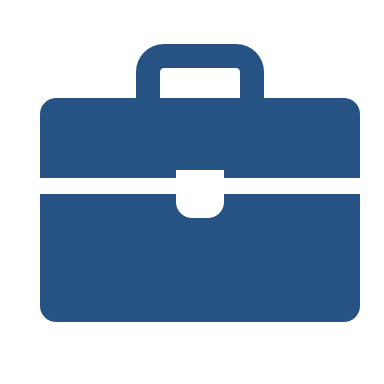 10 custodians
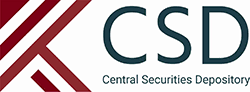 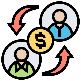 3 transfer agents
CAPITAL MARKET PARTICIPANTS
INFRASTRUCTURE INSTITUTIONS
RESULTS OF THE DEVELOPMENT OF THE STOCK MARKET OF KAZAKHSTAN
Stock market capitalization
Number of accounts in the CSD
Number of KASE financial instruments
Issuers
25%
2 mln
30%
621
225
50%
30%
25%
20%
25%
15%
10%
SUSTAINABLE FINANCE MARKET IN KAZAKHSTAN
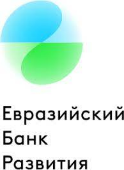 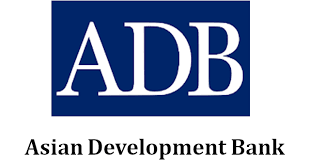 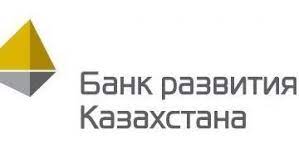 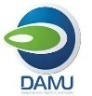 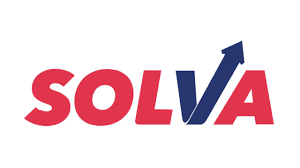 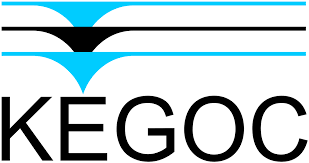 5
IMPLEMENTATION OF ESG STANDARDS
In 2022, the Agency signed a Cooperation Agreement with IFC and a Memorandum of Understanding with the EBRD
6
DIGITAL TRANSFORMATION
Ranking of countries by the level of electronic participation
Ranking of countries on the development of e-Government
Factors of active digitalization of Kazakhstan
The share of Internet users aged 6 to 74 years, %
Implementation of the state program "Digital Kazakhstan"
Active development of digital technologies by the financial sector
Creation by the regulator of a favorable environment for the development of financial technologies